Объемные рыбки из бумаги
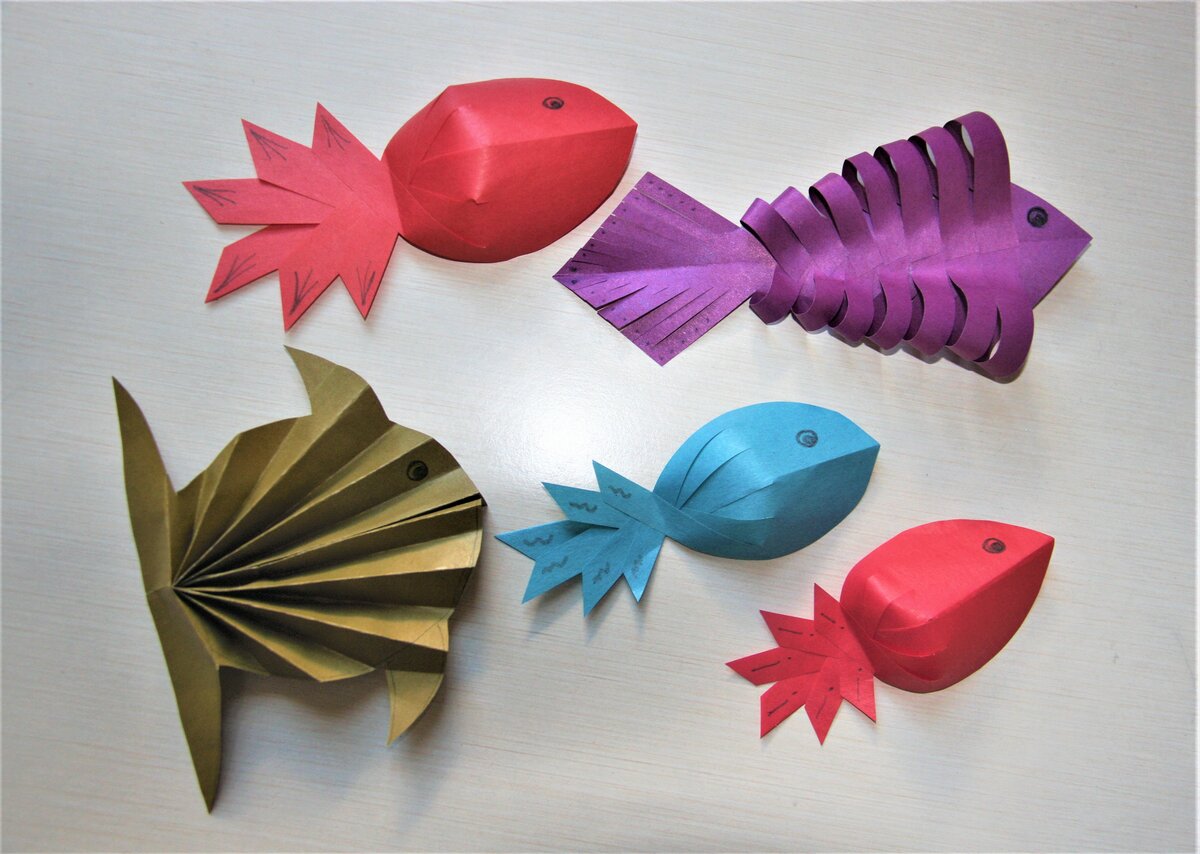 ВоспитательПадурец Л.Б.
1.Вырезаем прямоугольник из бумаги
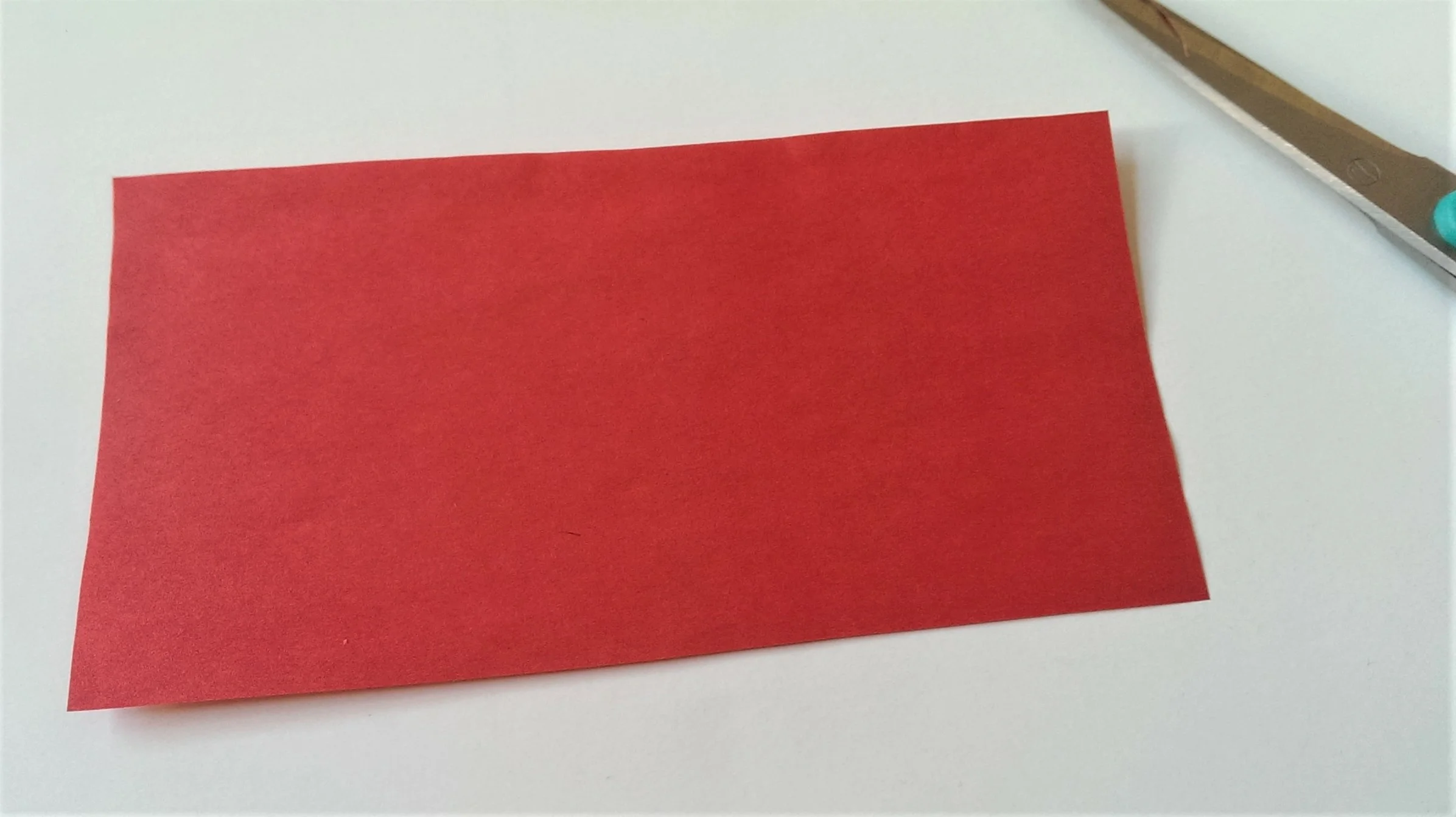 2. Складываем его вдоль пополам. Обрезам с одной стороны закругленный угол, с другой острый.
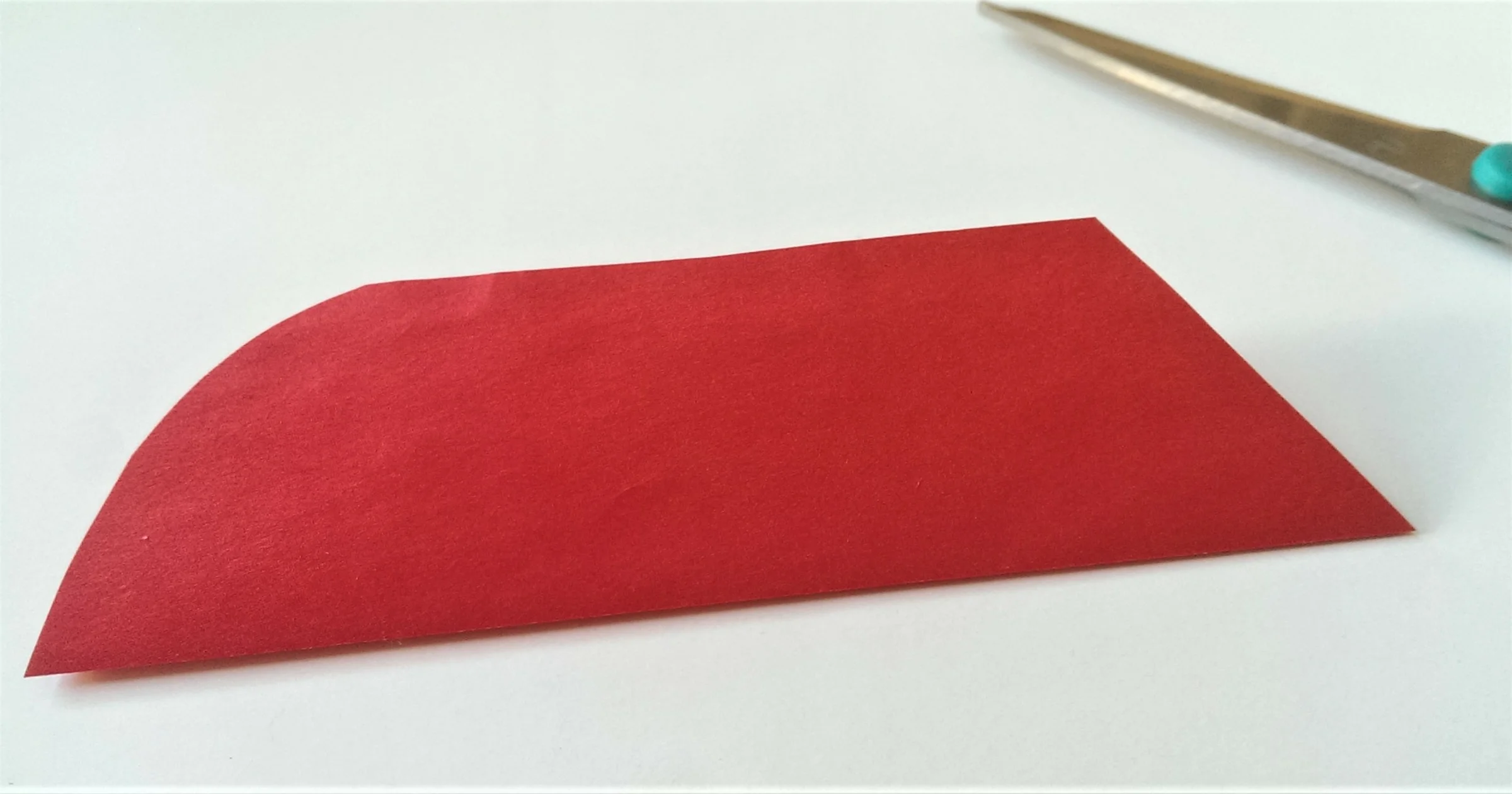 3.Делаем 2 надреза, как на фото ниже + один надрез по сгибу.
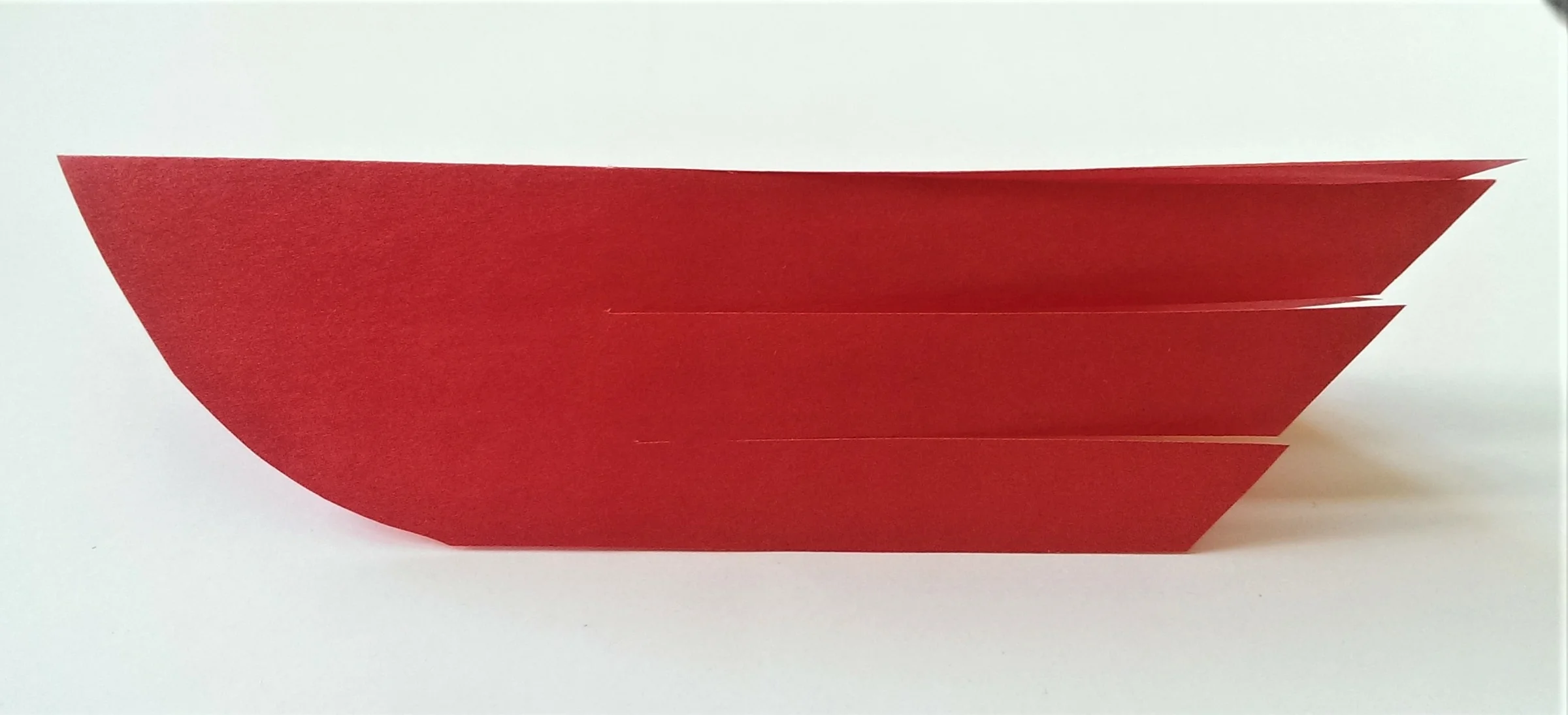 4. Склеиваем две центральные полоски крест-накрест.
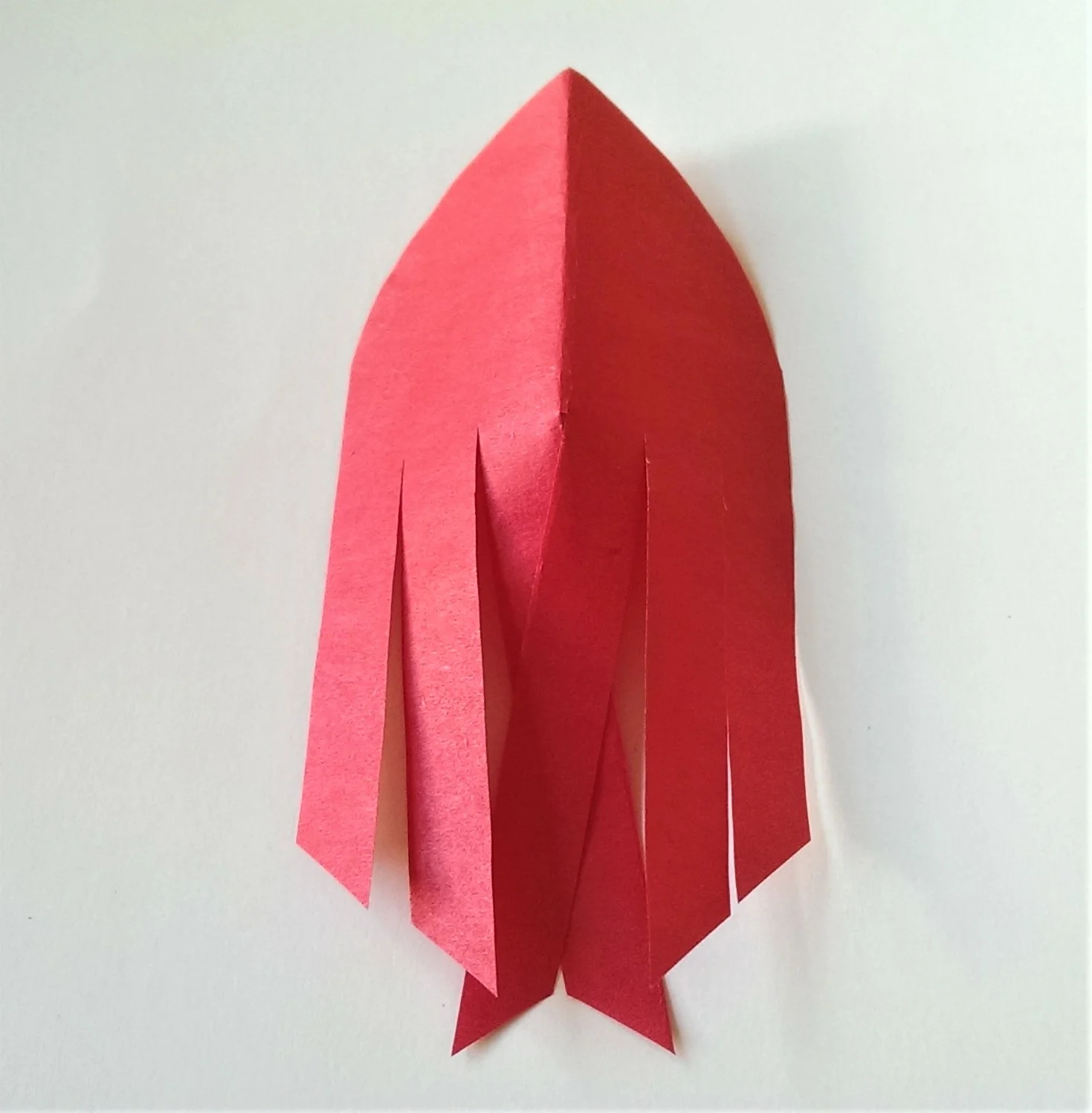 5. Продолжаем склеивать хвост, приклеивая по очереди полоски крест-накрест.
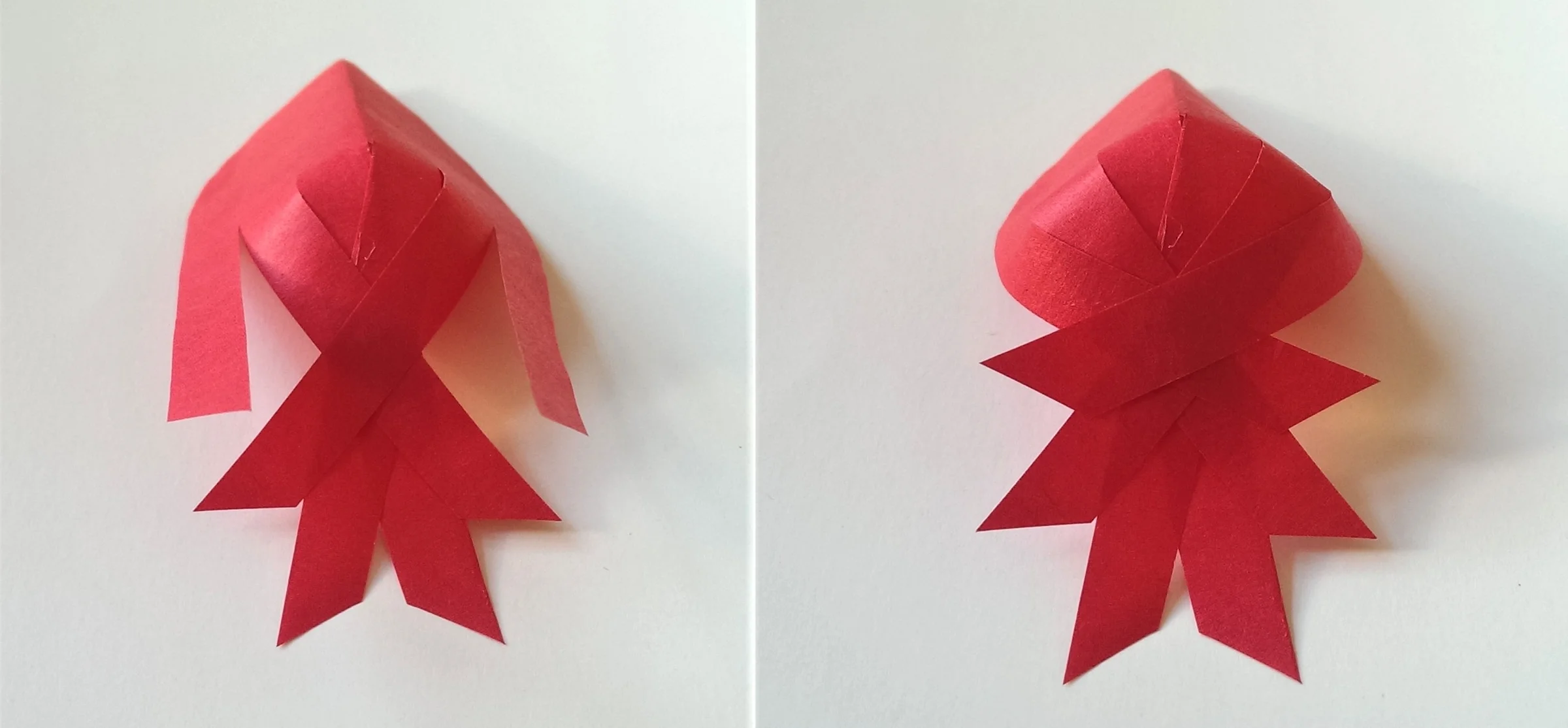 6. Нарисуем глаз и рыбка готова.
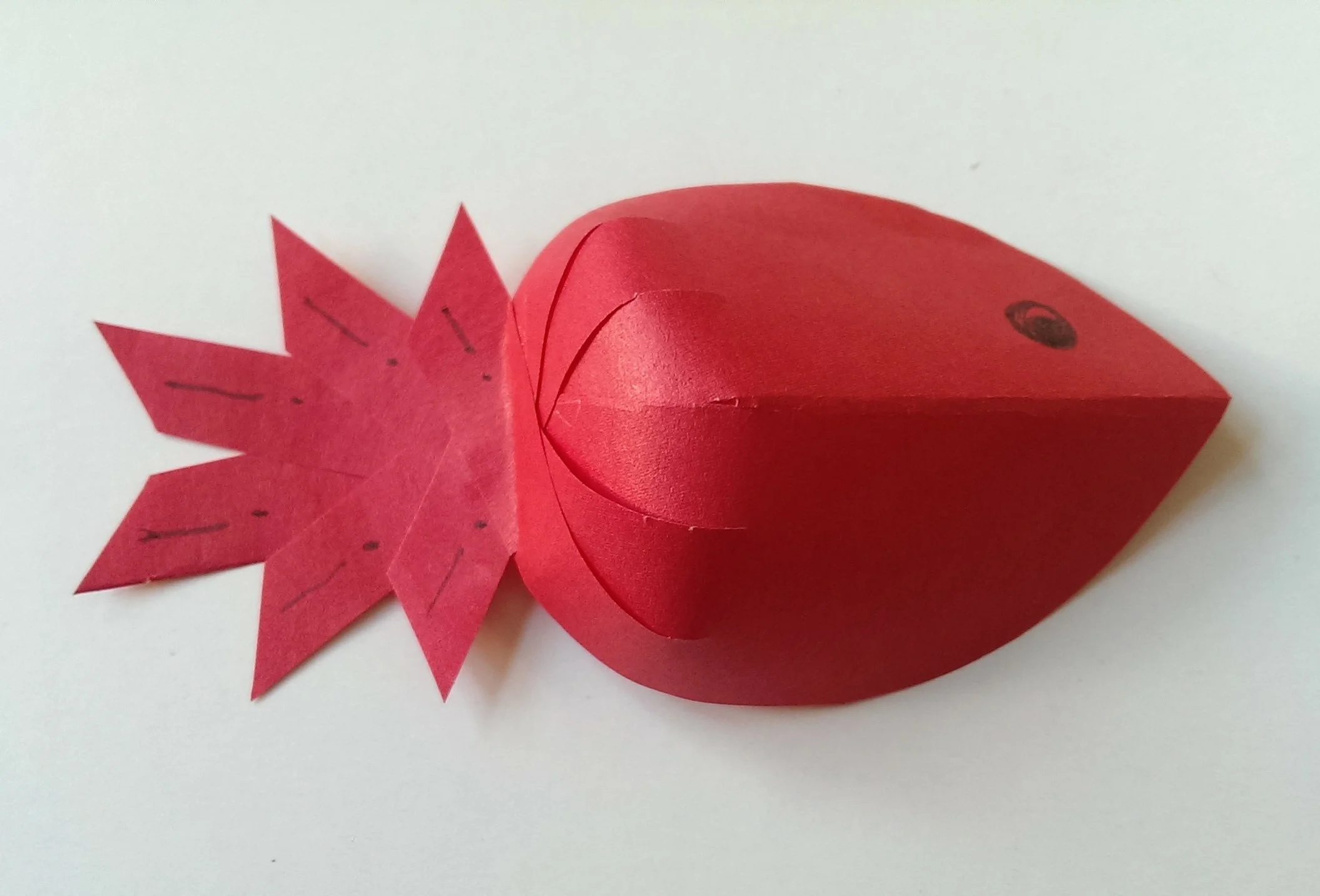 Вот такие у нас получились рыбки
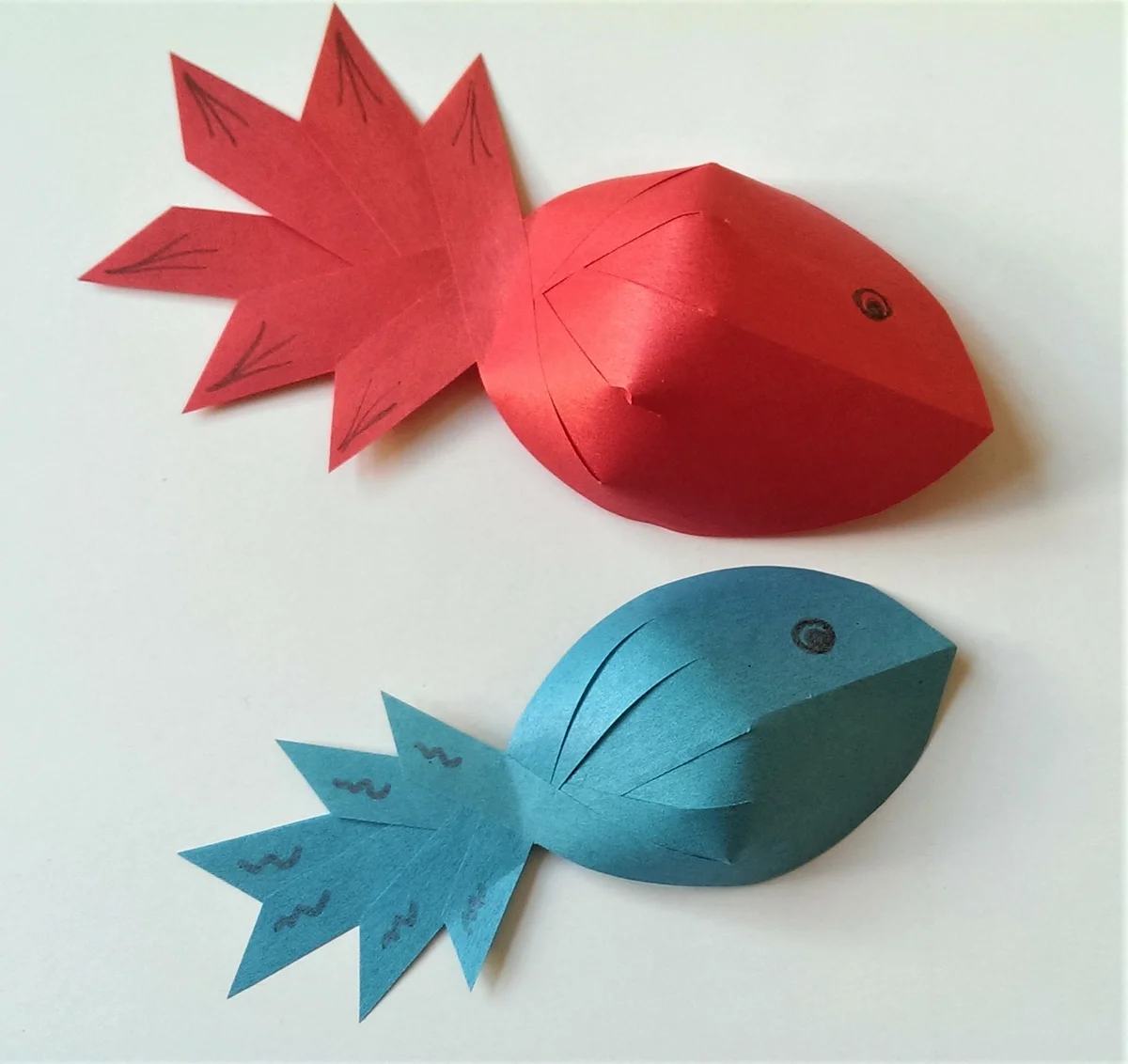 1. Квадрат складывает на угол, чтобы получился треугольник. Делаем надрезы, как на фото. В на 2\3 ширины - более широкие полоски, в конце более узкие (это будет хвост).
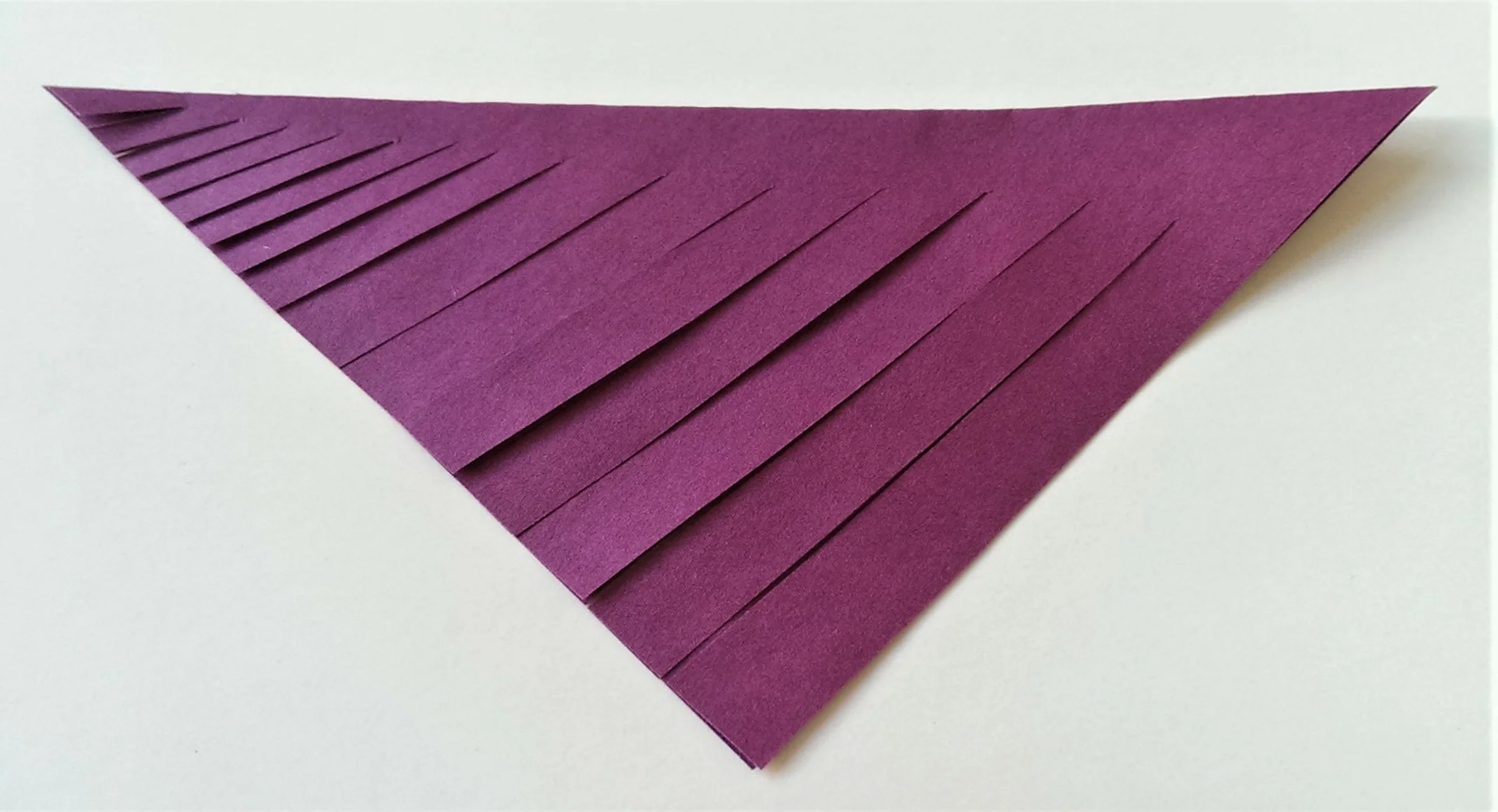 2. Поочередно приклеиваем широкие полоски к центру, начиная с самой первой. Сначала с одной стороны, потом с другой.
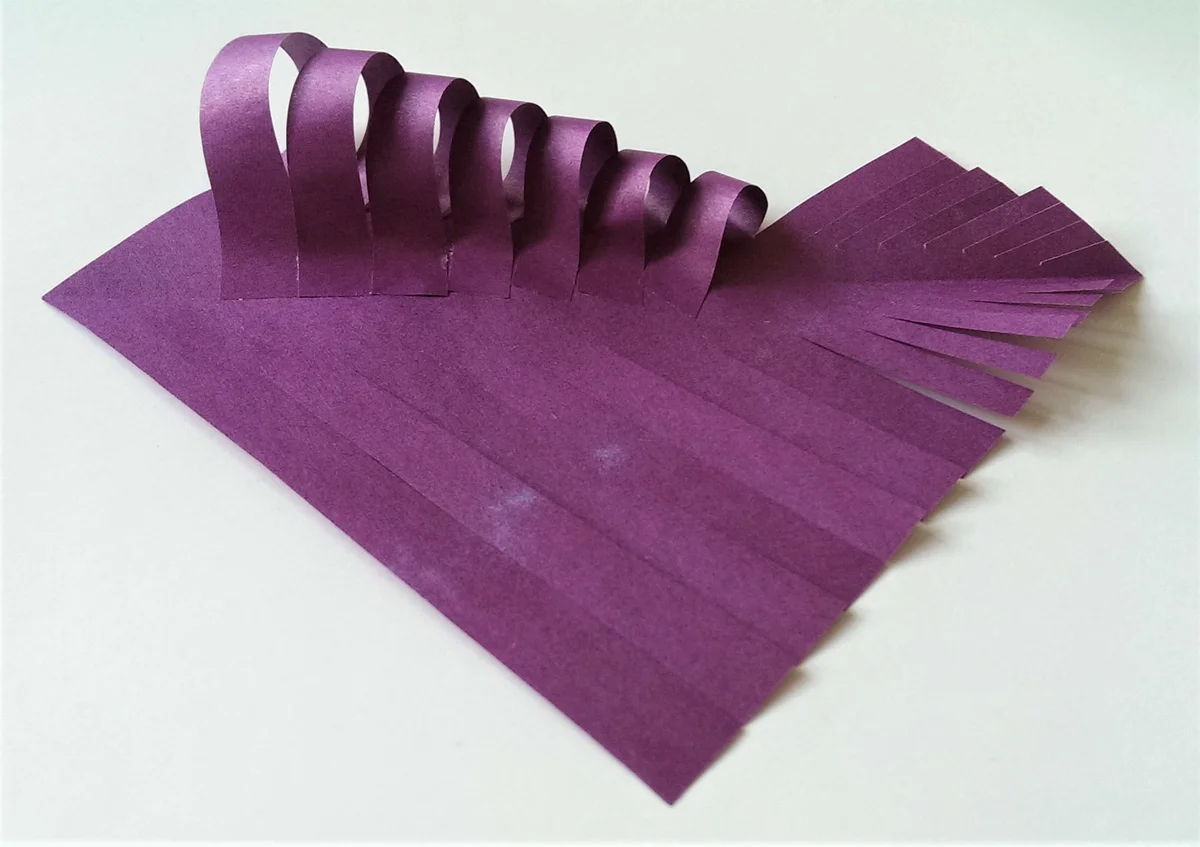 3. Нарисуем глаз и рыбка готова.
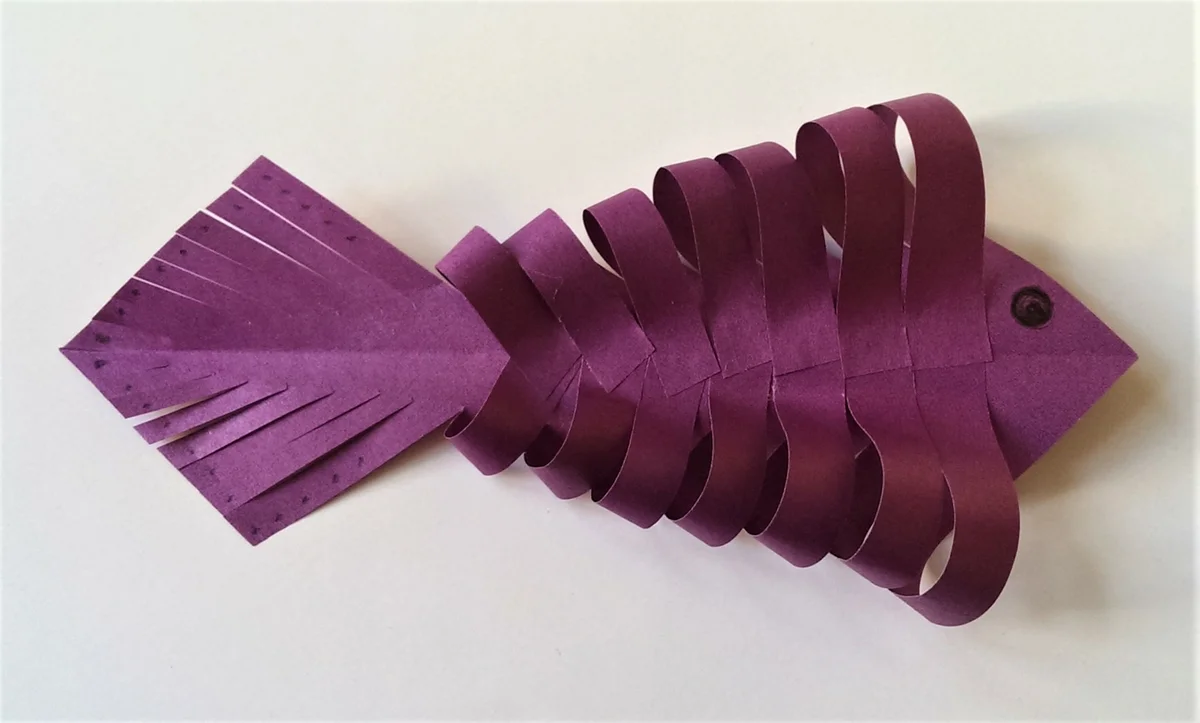 1. Прямоугольный лист сложить пополам.
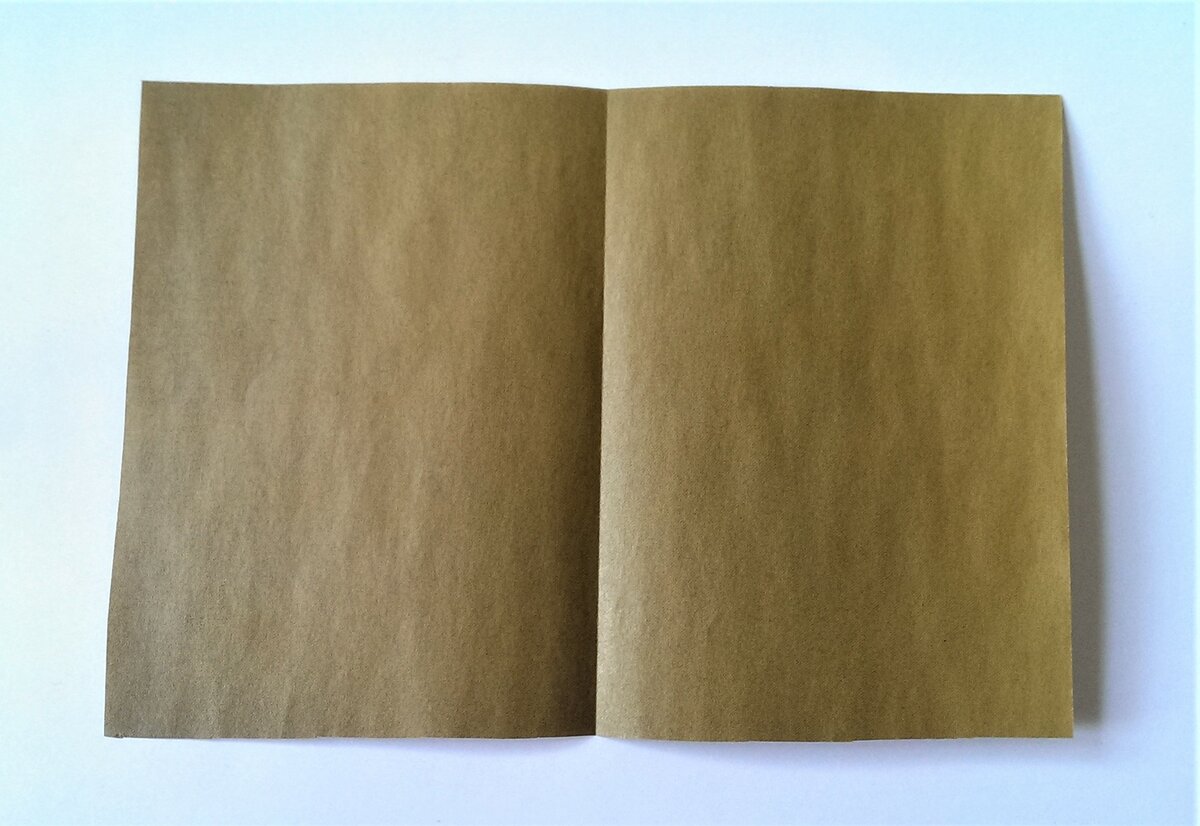 2. Карандашом рисуем линии, по которым будем вырезать рыбку: тело, плавник, хвост.
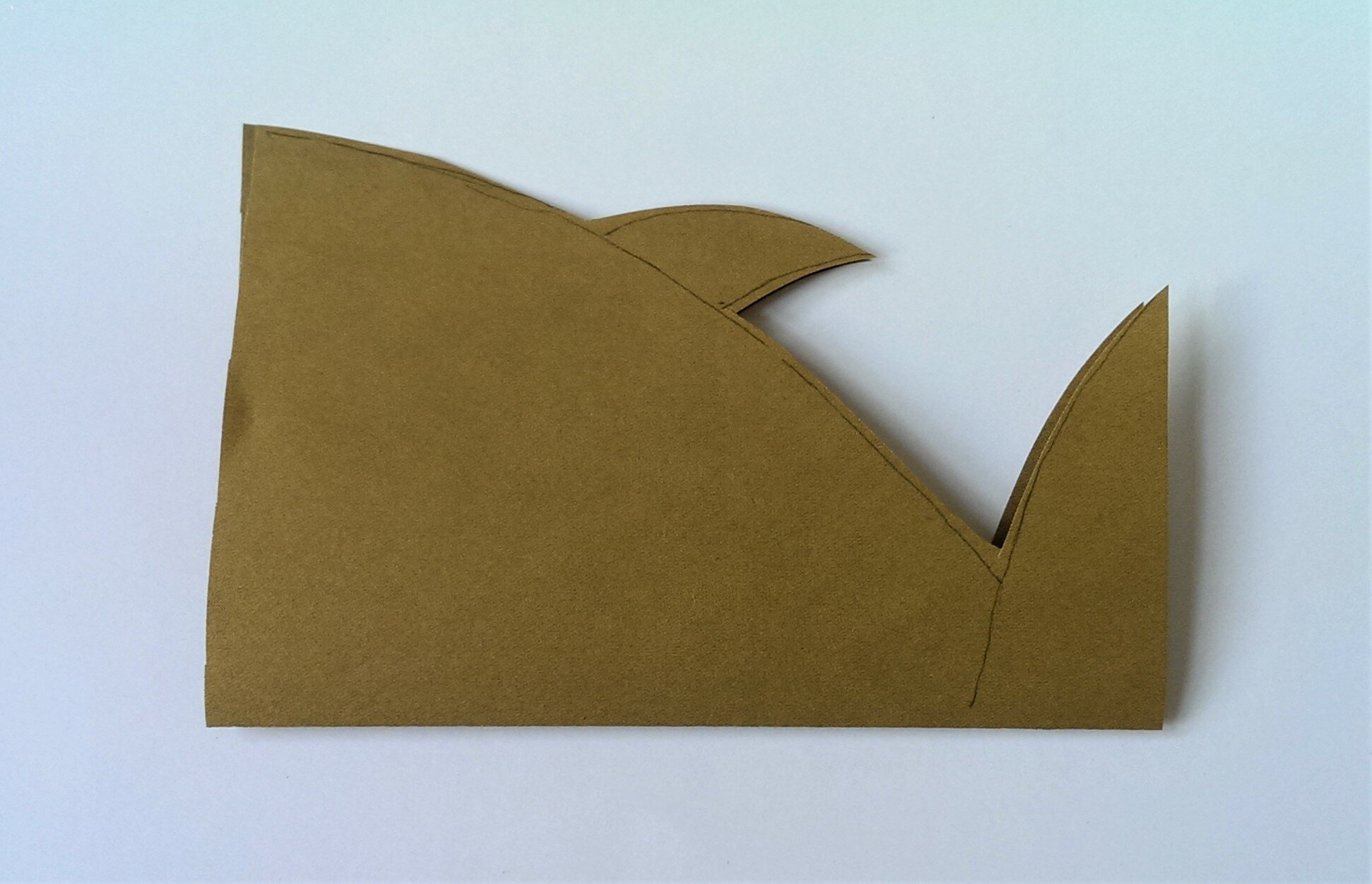 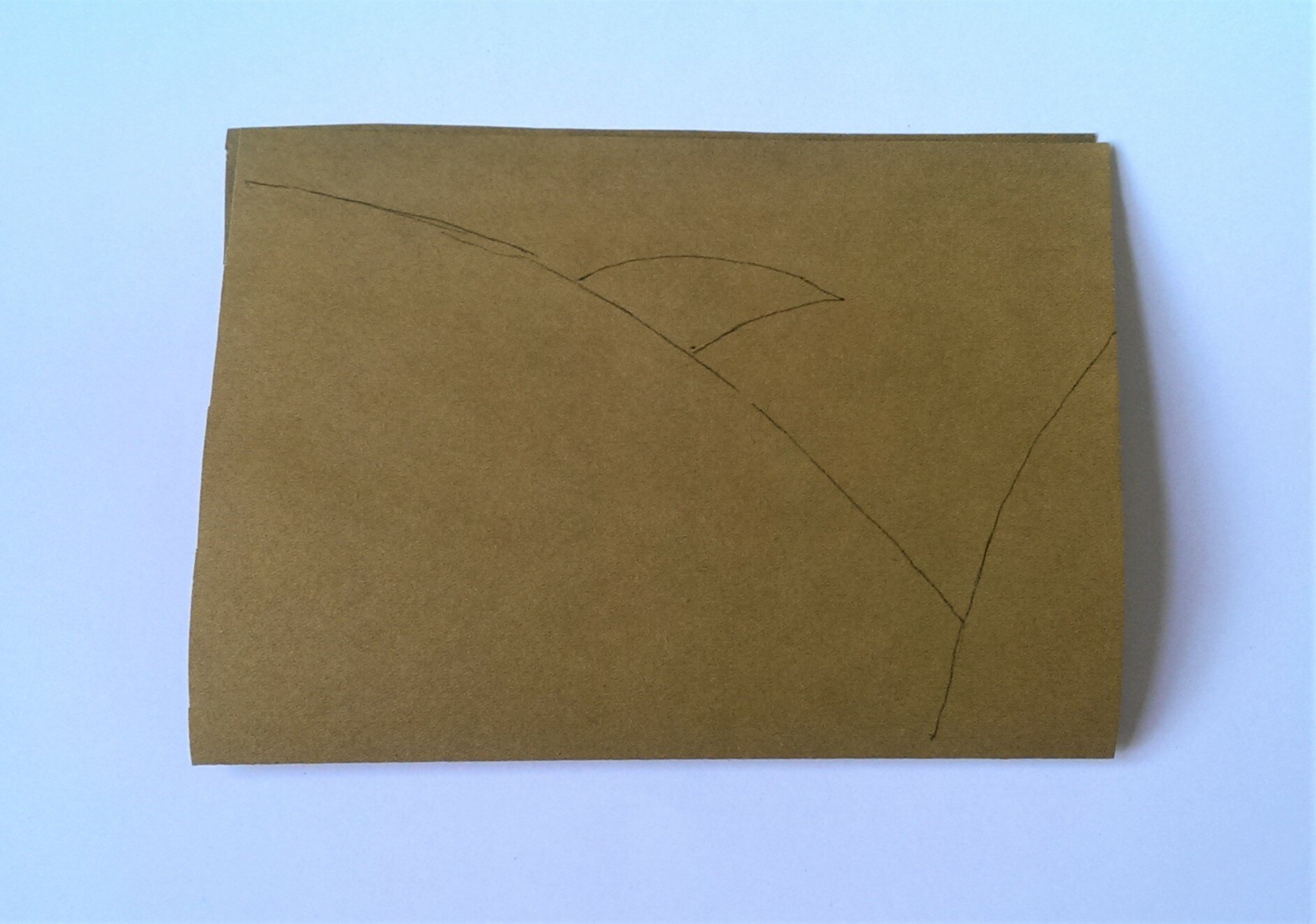 3. Раскладываем.
4. "Тело" складываем гармошкой.
5. Складываем "тело" и склеиваем в центре.
6. Рисуем глаз и рыба готова.
Вы можете сделать с родителями одну из предложенных аппликаций.
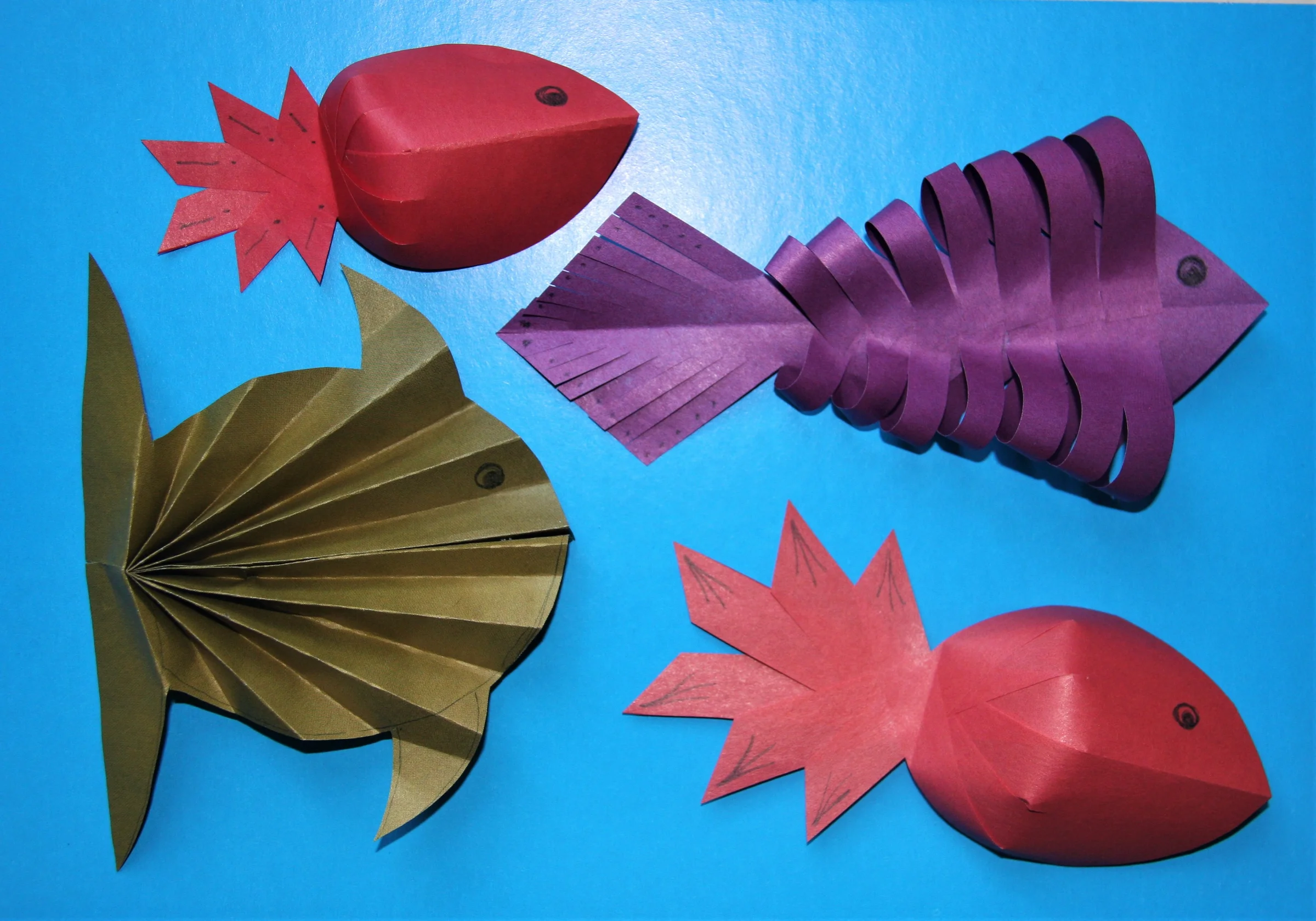